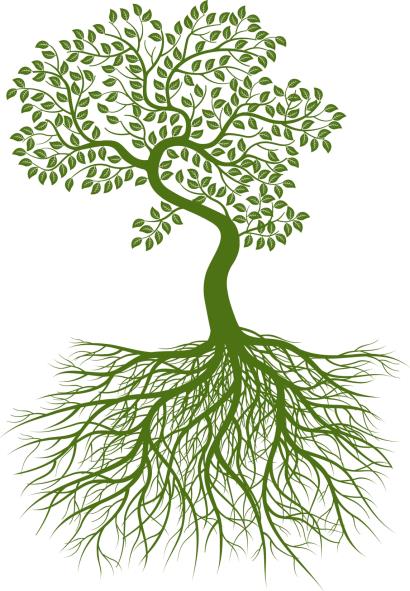 Accreditation Update
COLLEGE of Alameda
Spring 2015
Why, Who, How
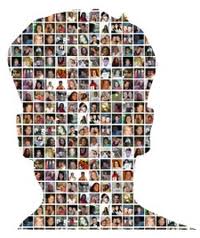 Peer review is at the heart of accreditation, including the periodic review and revision of the Standards
“We” do – the member institutions through representation on a regional accrediting commission

The Standards are:
Mutually Agreed Upon, Shared Expectations Based Upon Best Professional Practices
External Requirements From Governmental Agencies
Assure Quality of Institution Along Multiple Domains
Timeline
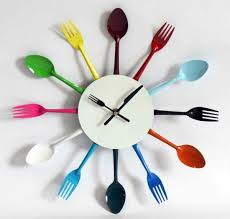 November 2014: 1st read of Self-Evaluation by Board of Trustees, Approved by College Council; Academic Senate Acceptance
December 2014: Approval of Self-Evaluation by Board of Trustees
January 2015: Self Evaluation received from printers
March 9-12, 2015: Site Visit
June 2015: Accreditation Commission Meets 
July 2015: College receives Team Evaluation Report and Status
Where We Are
Steering Committee has met weekly over summer/fall
Self-Evaluation (completed)- Board Affirmed on 12/7
Self-Evaluation (completed)- Copies to ACCJC 1/9
Self-Evaluation (completed)- Copies to Visiting Team
Visiting Team (planning)- March 9-12
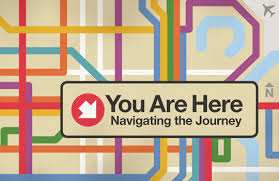 Visiting Team
During the week of March 9 the College will host a visiting team of our peers between 8-12 members

Visiting Team members are Community College:
College Presidents
Faculty
Administrators/Managers
Coordinators
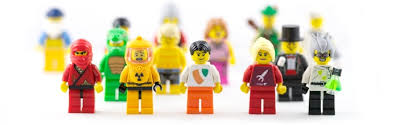 What to Expect
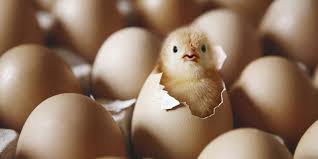 The team is here to affirm the content of the self-evaluation
Measure the College in relation to the Accreditation Standard and Eligibility Requirements; not California Ed Code or Title 5
Members will request documents throughout the visit
Requests will be made to meet with individuals or committee representatives to clarify/affirm information.
Members may drop into classes (online and/or F2F)
On the final day the team will make a general statement, but not the accredited status or final recommendation. No questions will be taken.
Substantive Change
Establishing an Additional Location Geographically Apart from the Main Campus at which the Institution offers at least 50% of an Educational Program 
Addition of a Program or Courses that Represents a Significant Departure from an Institution’s Current Programs or Curriculum
A program offered in face-to-face format is now offered 100% online.
Addition of a New Degree or Career Technical Education Certificate Program that Represents a Significant Departure from an Institution’s Current Programs
An institution develops a new degree or career technical education certificate program to be offered at the main campus or at any one of the approved institutional sites off campus.
Addition of Courses that Constitute 50% or More of the Units in a Program Offered through a Mode of Distance or Electronic Delivery, or Correspondence Education
An institution offers courses that make up 50% or more of the credits required for a program through an instructional delivery that is new for the college or the program.
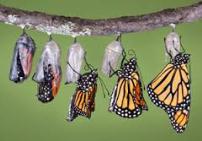 Questions?
Contact Me-
Tim Karas
Vice President of Instruction
tkaras@peralta.edu

Go to Accreditation webpage
http://alameda.peralta.edu/accreditation/
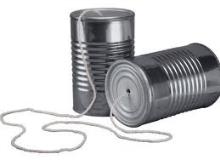 Mission Statement
The Mission of College of Alameda to serve the educational needs of its diverse community by providing comprehensive and flexible programs and resources that empower students to achieve their goals.
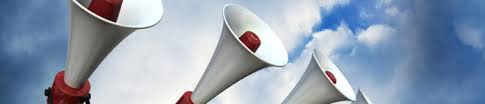 Vision
The Vision of College of Alameda is that we are a diverse, supportive, empowering learning community for seekers of knowledge. We are committed to providing a creative, ethical and inclusive environment in which students develop their abilities as thinkers, workers and citizens of the world.
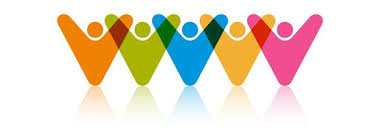 Values
We use this vision to choreograph three central themes in our quest for “learning excellence” and services to students.
Academic Excellence
Budgetary Competence, and
Community Engagement

We call these “our ABCs” emphasizing crucial success indicators for our students in achieving an enhanced capacity to pursue their dreams!
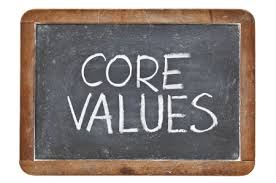 Institutional Set Standards
Effective Spring 2013
 
Higher Education Opportunities Act 2008; United States Department of Education Guidelines 34 C.F.R 602.16(a)(1)(i), January 2012

	“Standards effectively address success with 	respect to student achievement…and the 	institution’s performance with respect to 	student achievement is assessed.”
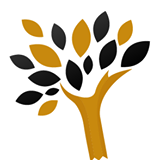 COA Initial Set Standards
Spring 2012

Course Completion (percentage of students who successfully complete a course) 67% 
Fall 2013 68.4%

Student Retention (Percentage of students who are retained fall to Fall) 54% 
FALL 2012 49.4% (63.6% FT/ 47.5%PT)

FY14/15: Dialog leading to consensus benchmarks